A Topoclimatic Air Temperature Datasetfor the Conterminous U.S.
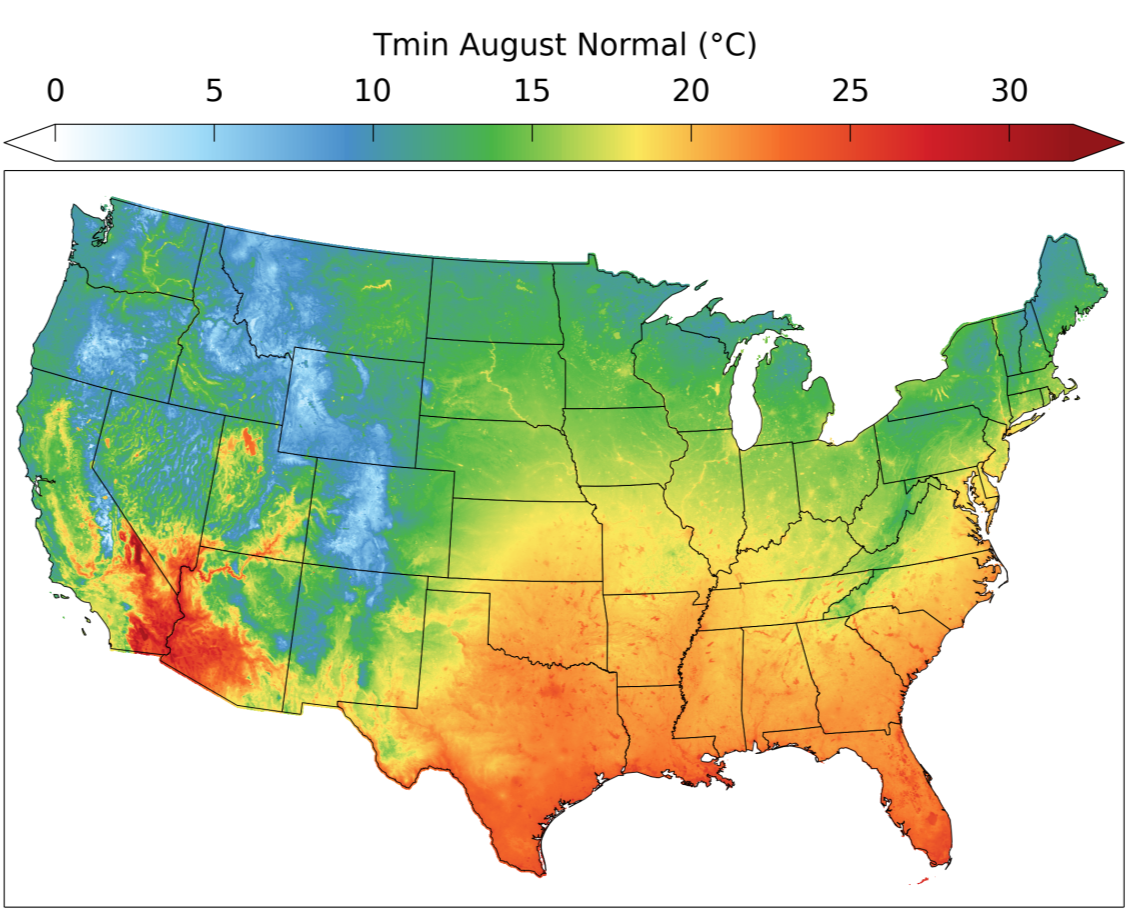 Jared W. Oyler1,2 
Ashley Ballantyne1
Kelsey Jencso1
Michael Sweet1
Steven W. Running2
Ruben Behnke1,2

1Montana Climate Office

2Numerical Terradynamic 
Simulation Group (NTSG),
University of Montana
Avg. July ET: 2000-2012
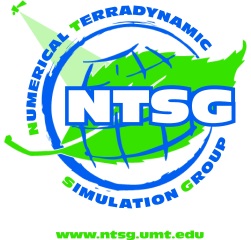 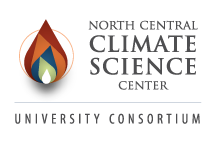 Outline
Review of gridded topoclimatic datasets
TopoWx (“Topographical Weather/Climate”) Product          
30-arscec (~800m) 1948-present daily Tmin/Tmax dataset for the CONUS
Processing steps
Results
Example output and comparisons
Technical details and data availability
Topoclimatic Datasets
Interpolated Topoclimatic Datasets: use point-source weather station data and a DEM to incorporate the effects of topoclimatic factors and statistically interpolate climate variables to a regular grid.

PRISM
DAYMET
Maurer et al. and Livneh et al.
DEM and
DEM-Derived
Variables
Weather 
Stations
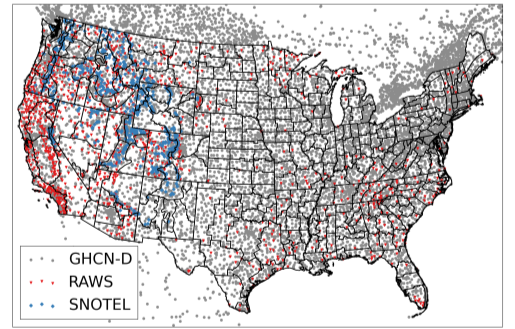 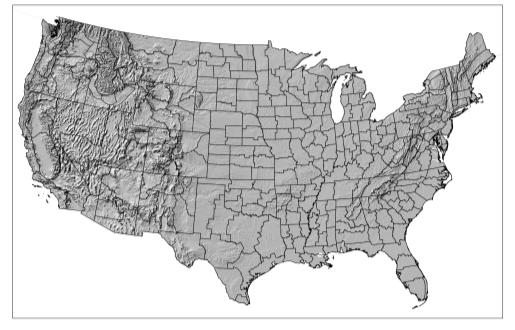 Interpolated 
Topoclimatic Dataset
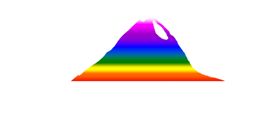 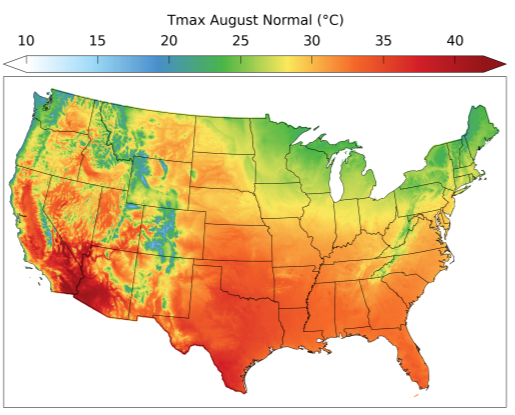 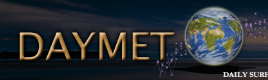 Topoclimatic Datasets
Since there are existing CONUS topoclimatic datasets, why not use what is already available? Why reinvent the wheel?

Main motivations for creating TopoWx:
No topoclimatic datasets make use of remote sensing data that have potential to improve spatial representations of topoclimatic air temperature.
No topoclimatic datasets currently homogenize input station data.
No topoclimatic datasets provide estimates of spatial uncertainty. 
Most topoclimatic datasets are proprietary and closed source.
[Speaker Notes: Can we do better with a community-based, open source approach?]
TopoWx Process Flow
Input Weather Station Data
14,087 input stations
Each station has >= 5 years of raw data, 1948 – 2012
GHCN-D QA procedures (Durre et al. 2010)
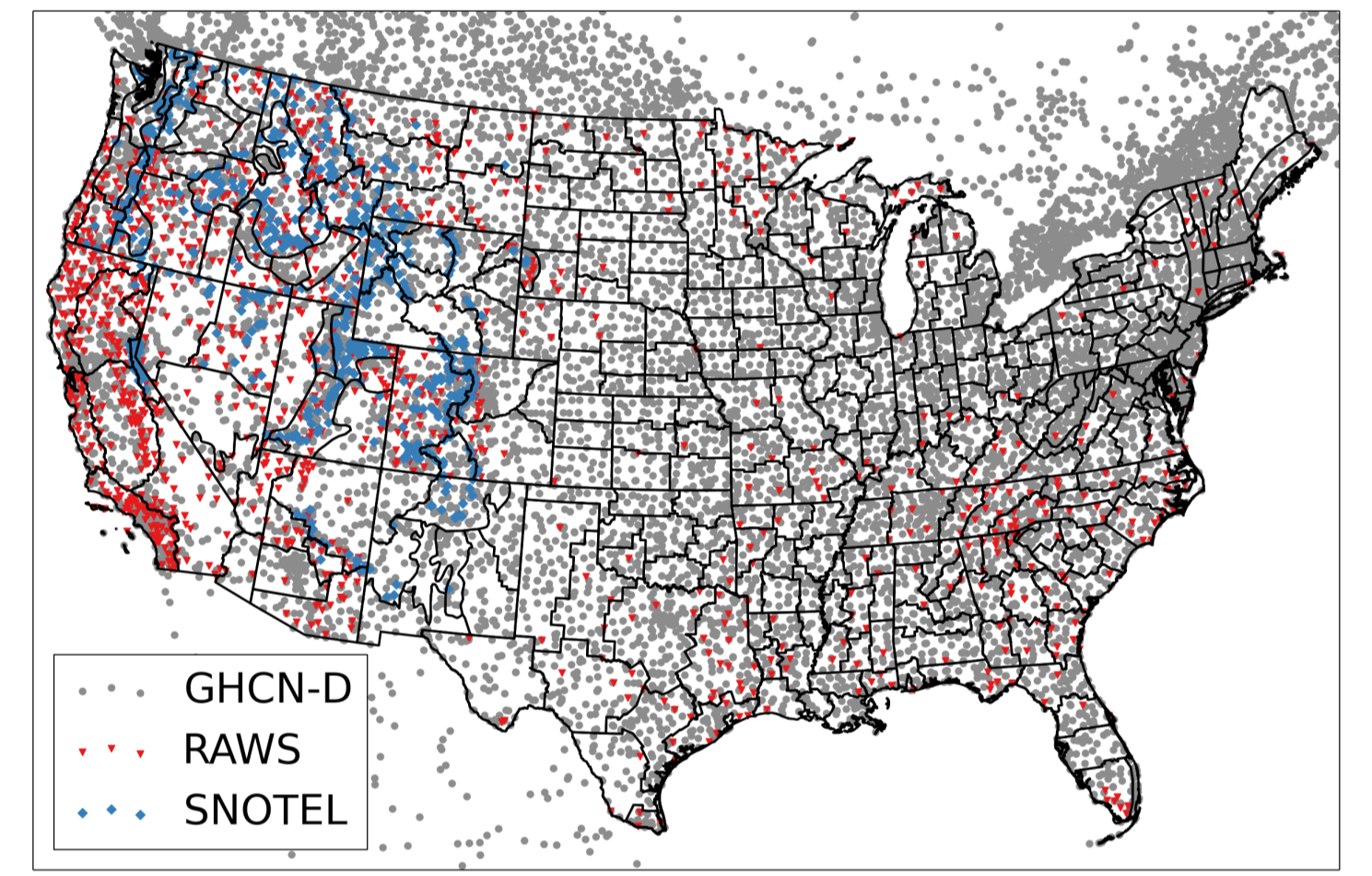 Durre, I., Menne, M.J., Gleason, B.E., Houston, T.G., Vose, R.S., 2010. Comprehensive Automated Quality Assurance of Daily Surface Observations. Journal of Applied Meteorology and Climatology 49, 1615–1633.
Homogenization
Inhomogeneity: an artificial climate trend/jump at a station caused by changes in reporting practices, instrumentation, station location, etc.

Homogenization: removal of inhomogeneities through advanced statistical procedures.

Apply the Pairwise Homogenization Algorithm (PHA; Menne and Williams 2009).
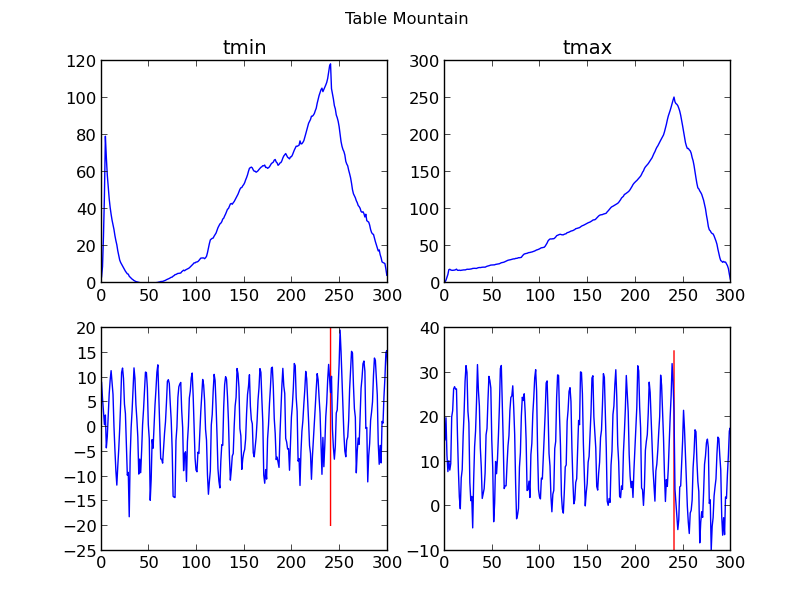 Menne, M.J., Williams, C.N., 2009. Homogenization of Temperature Series via Pairwise Comparisons. Journal of Climate 22, 1700–1717.
[Speaker Notes: Standard Normal Homogeneity Test (SNHT)]
Missing Observation Infilling
How to handle incomplete 1948-2012 data records and missing data?
Stuart Peak SNOTEL Tmax 
Near Missoula, MT.
Observing since 1994
Simply interpolating raw incomplete data could produce inhomogeneities in the gridded output as the number of stations and station spatial coverage vary during the 1948-2012 time period
Don’t want to throw away key observations, though (i.e.—SNOTEL, RAWS)
Expectation maximization and principal component analysis-based infilling of missing station observations using:
Long-term stations
NCEP/NCAR Reanalysis: temperature, thickness, geopotential height, wind, sea level pressure
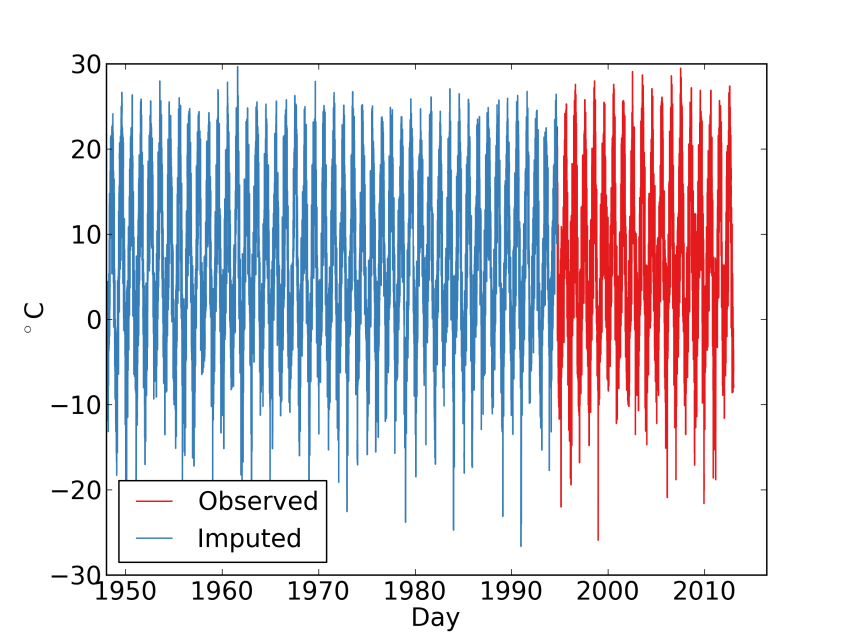 Observed
Infilled
Interpolation 
Methods
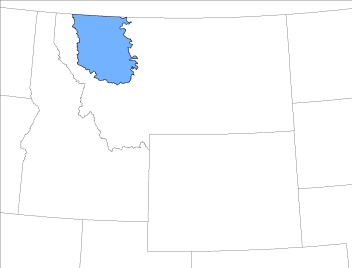 Crown of the Continent Ecosystem, Montana
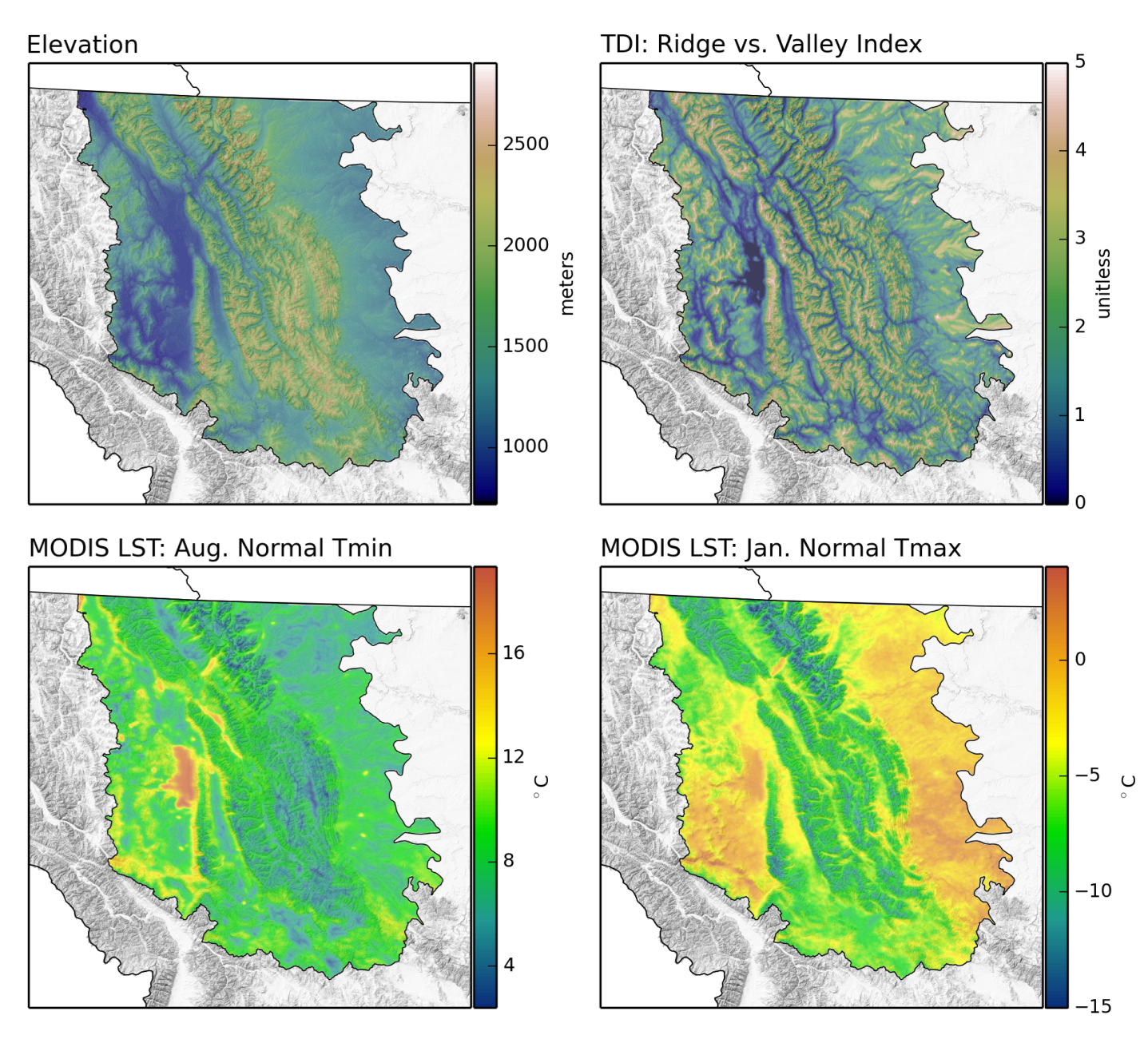 Auxiliary Predictorsof Temperature
Elevation
MODIS Land Skin Temperature
Topographic Dissection Index
Interpolation Methods:MODIS Land Skin Temperature
Tmin Avg. Land Skin Temperature: August 2003-2012
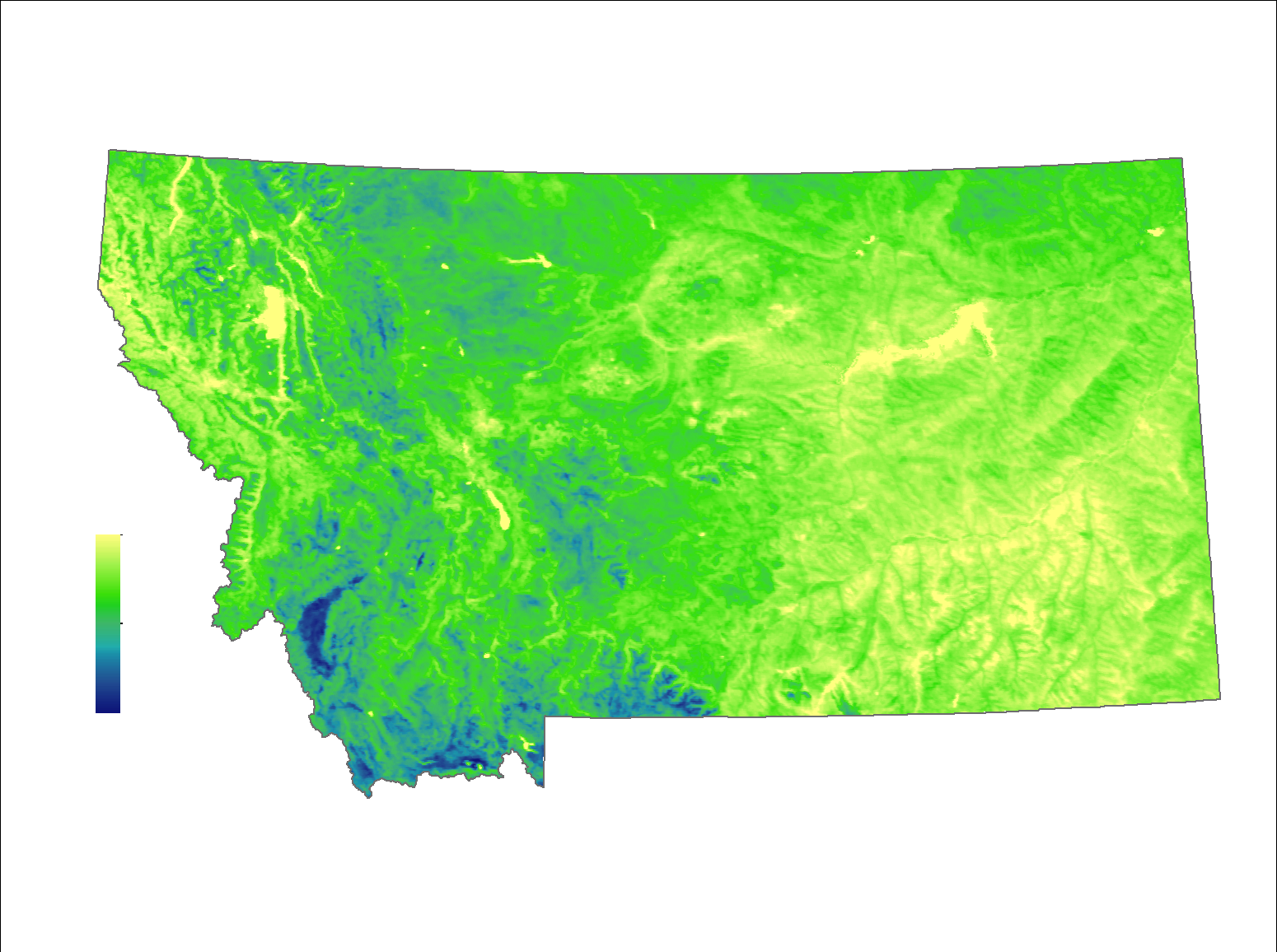 Climatological MODIS LST
Key integrator of landscape-scale influences such as elevation, cold air drainage patterns, slope/aspect, water bodies, and land cover
19.81 °C
-0.79 °C
Interpolation Methods Basic Model
*Holden, Z.A., Abatzoglou, J.T., Luce, C.H., Baggett, L.S., 2011. Empirical downscaling of daily minimum air temperature at very fine resolutions in complex terrain. Agric. For. Meteorol. 151, 1066–1073.
Results: HomogenizationCONUS Annual Anomalies
Tmin
Tmax
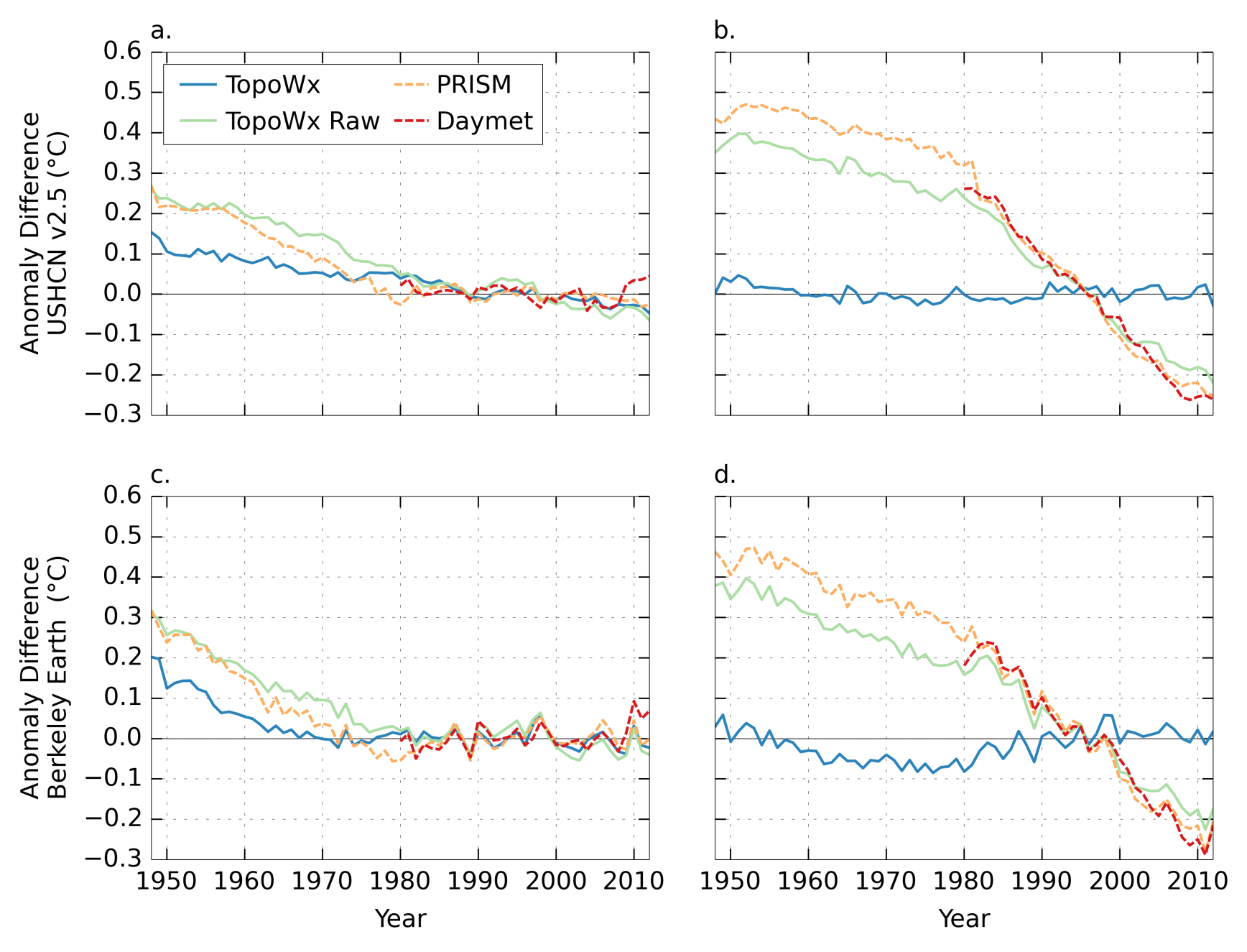 Results: Homogenization1981-2012 Western U.S. Tmin Trends
Daymet
PRISM
TopoWx
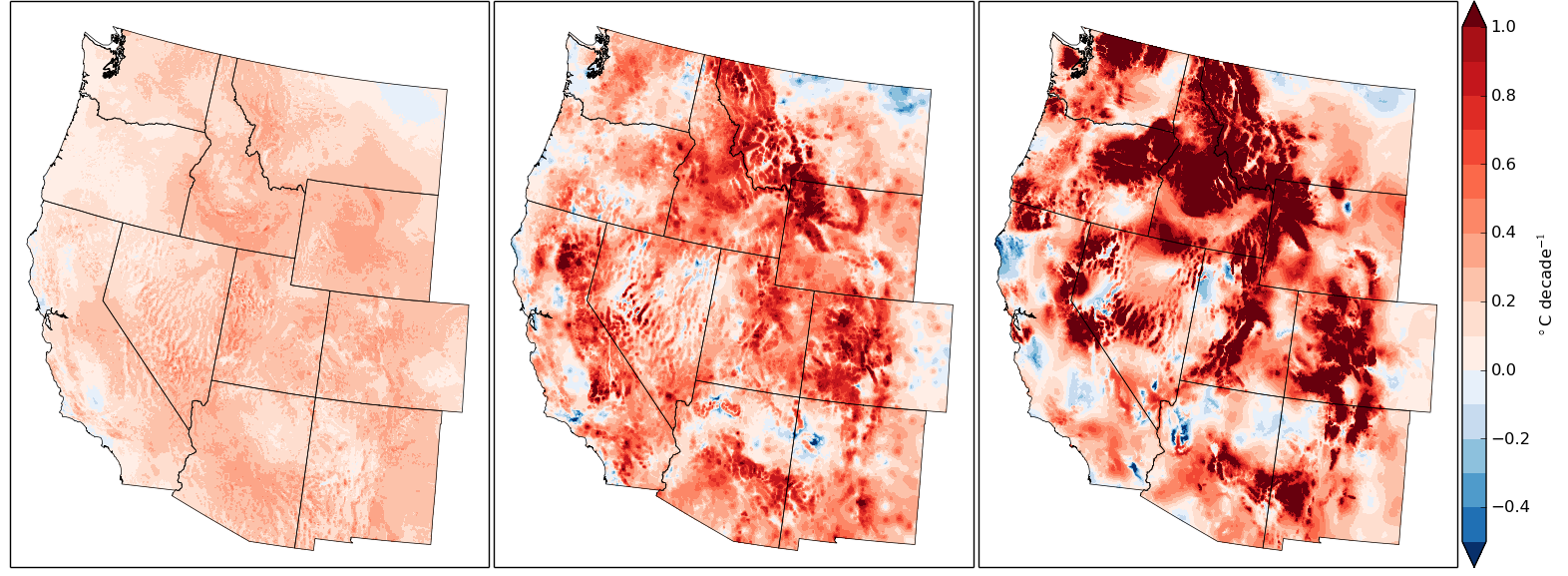 Results: Monthly Normal PredictorsWestern U.S.
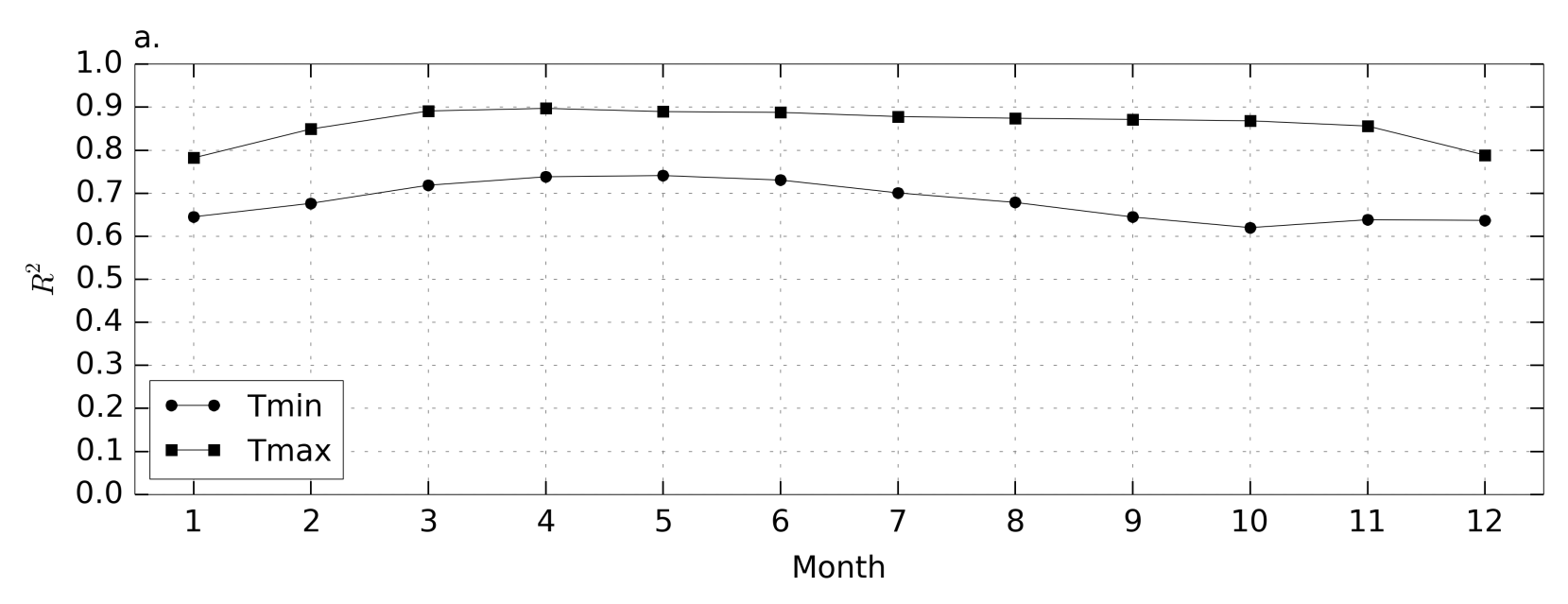 Tmin
Tmax
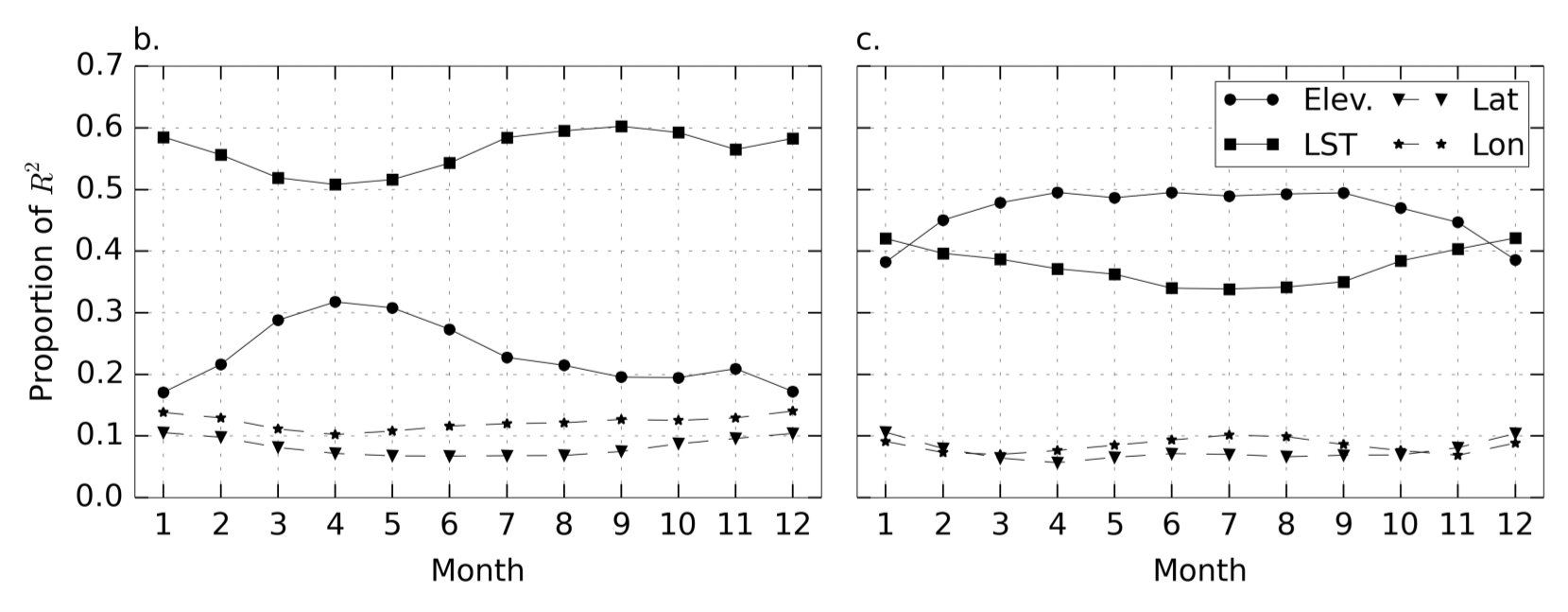 Results: Land Skin Temperature PredictorWestern U.S.
Tmin
Tmax
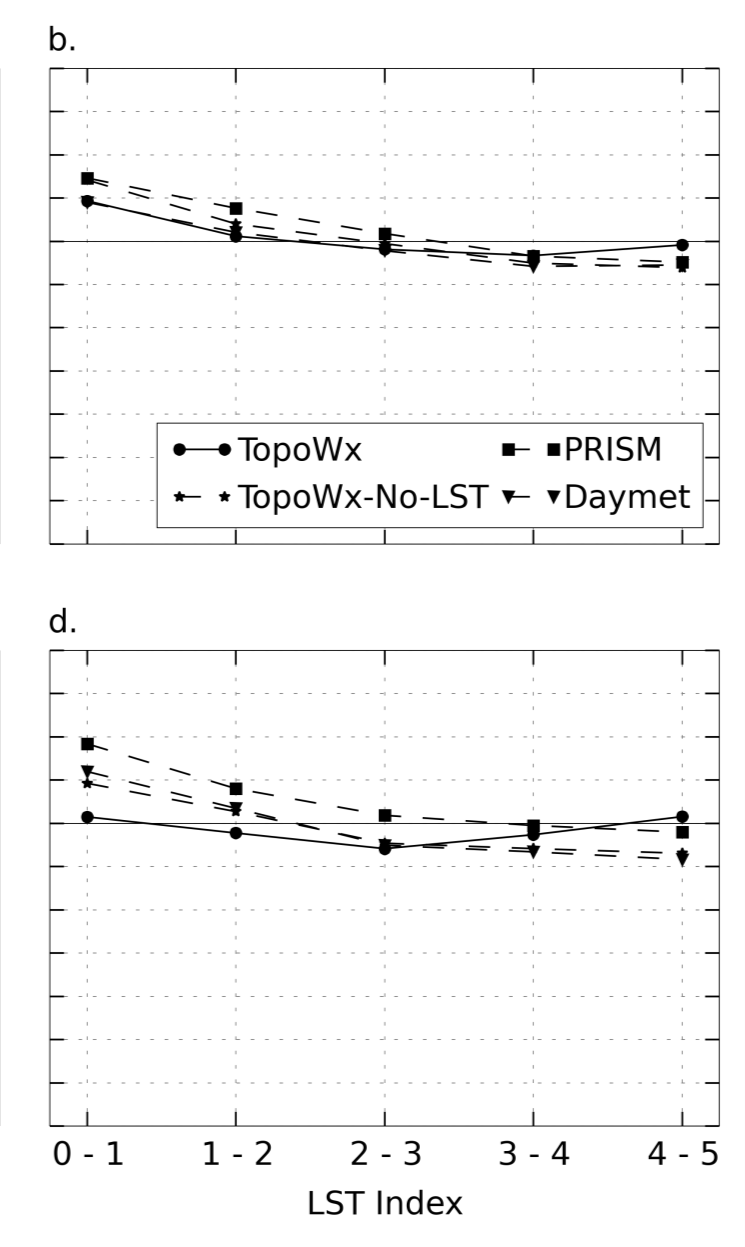 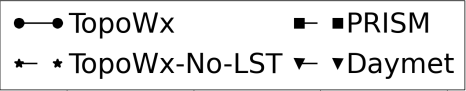 Results: Uncertainty
Uncertainty in August Normal Tmin
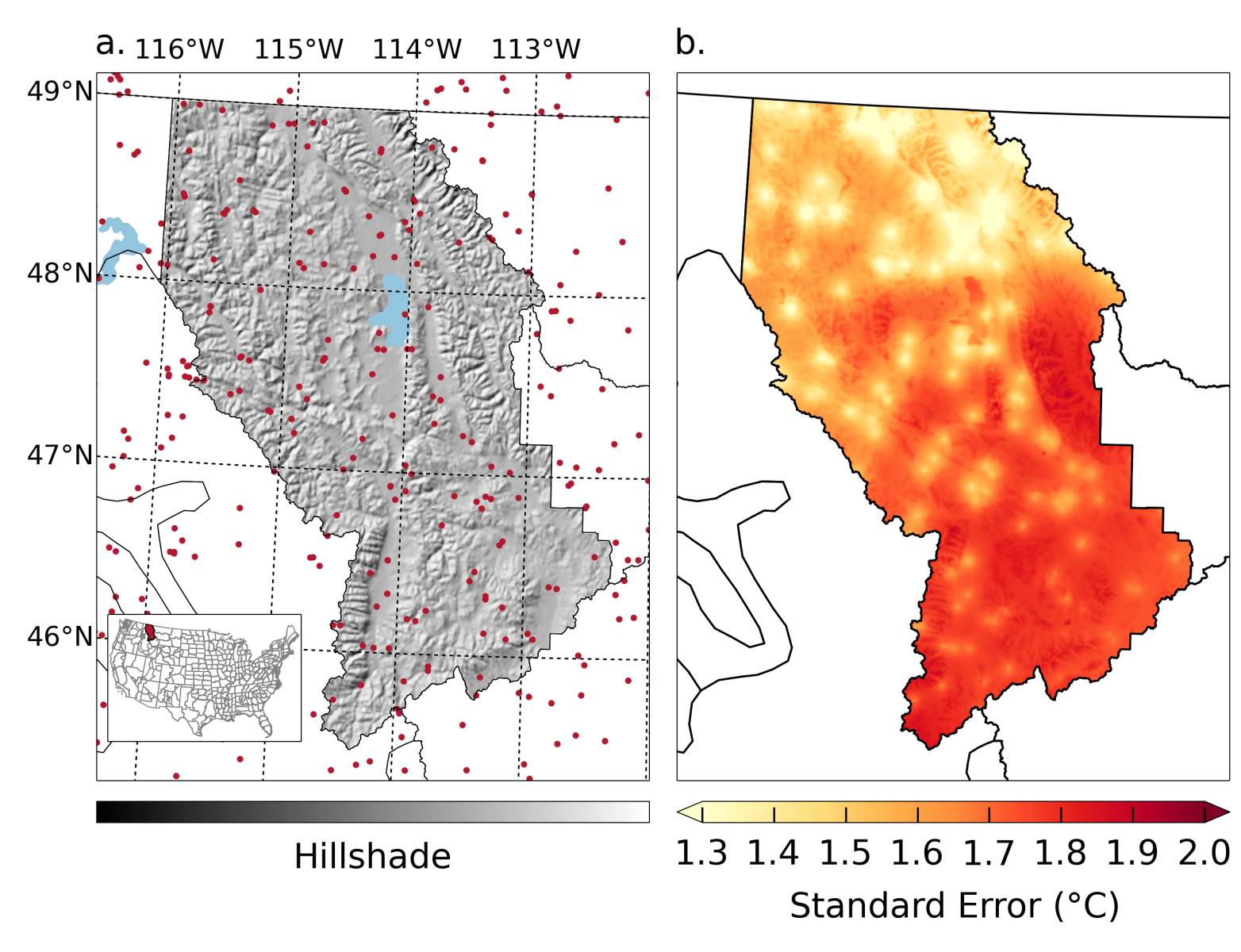 Results: Example CONUS Output
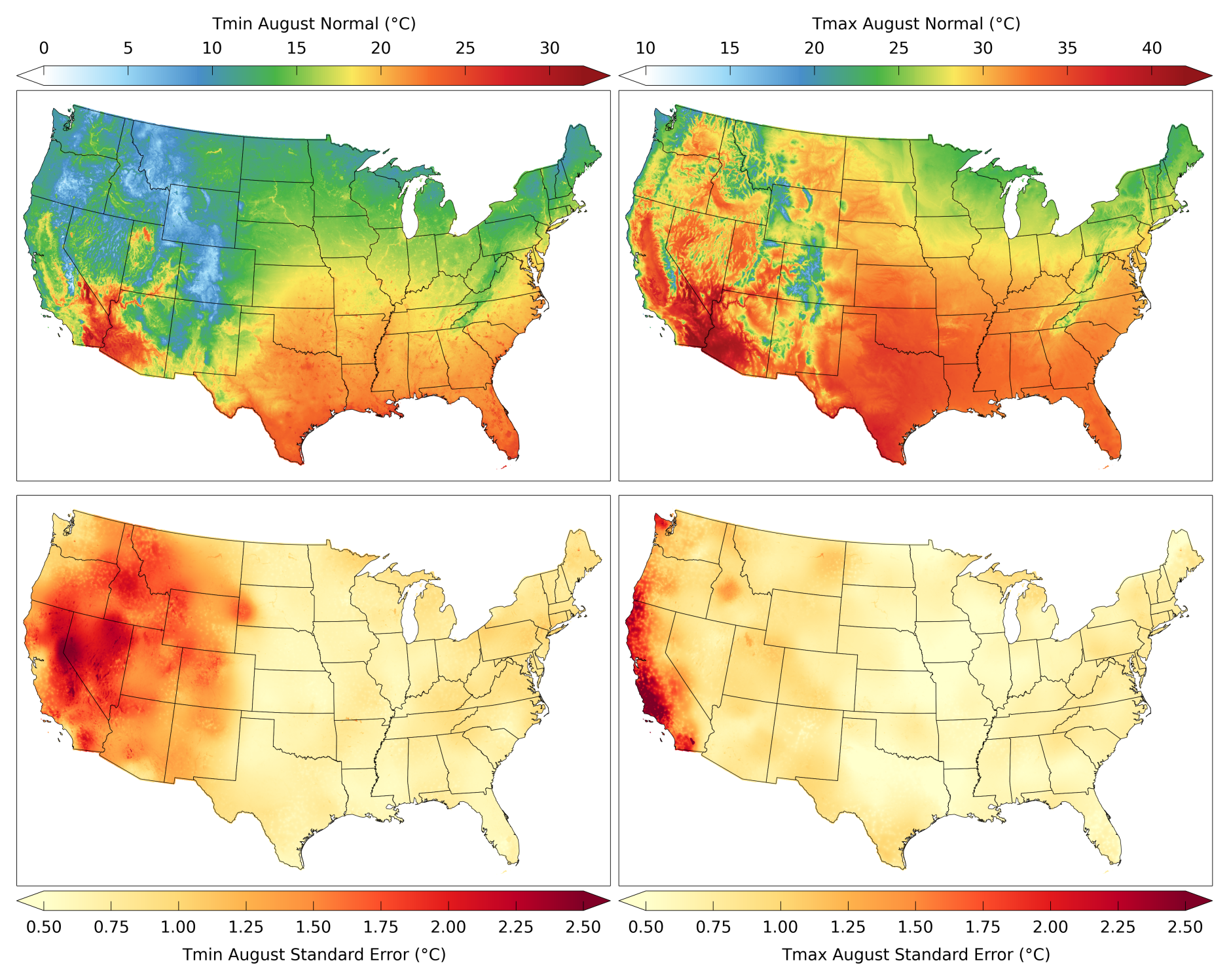 Results:Western U.S. Comparison
[Speaker Notes: Tmin: W. U.S. grid cells within 1 deg of Twx:
Daymet: 47%
PRISM: 57%
In general, Twx warmer in the mountains and cooler in the valleys


Tmax;
Daymet: 90%
PRISM: 90%]
Results:Nevada northeastern
climate division
[Speaker Notes: On average, elevation only accounted for 6% of variance explained.
LST accounted for 77% of variance explained]
Results:California
north coast drainage
climate division
[Speaker Notes: On average, elevation only accounted for 14% of variance explained.
LST accounted for 47% of variance explained]
Conclusions
TopoWx contributes 3 main advancements to topoclimatic temperature interpolation:
An improved representation of interdecadal and long-term temperature trends
An improved representation of complex temperature spatial patterns, particularly for Tmin
A spatial representation of uncertainty that accounts for both model goodness of fit and the geographical arrangement of stations

These advancements were made through:
The use of previously developed homogenization procedures 
Remotely sensed land skin temperature as an auxiliary predictor of topoclimatic air temperature
An unique implementation of moving window regression kriging
Technical Details and Data Availability
TopoWx open source code (Python, R) will be available on GitHub
License: GNU GPL 
Built for HPC environments

NetCDF4 CONUS Dataset
1948-2012 30-arcsec daily Tmin/Tmax
1981-2010 30-arcsec monthly Tmin/Tmax normals with corresponding uncertainty 

USGS THREDDS Data Server
http://cida.usgs.gov/thredds/catalog.html

ArcGIS-based web data services in development for Montana Climate Office
http://www.climate.umt.edu/

Corresponding publication in review
Oyler JW, Ballantyne A, Jencso K, Sweet M, Running S. Creating a topoclimatic daily air temperature dataset for the conterminous United States using homogenized station data and remotely sensed land skin temperature. International Journal of Climatology. In Review.
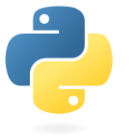 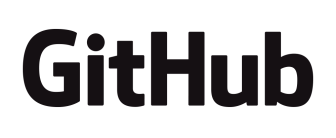 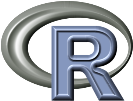 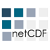 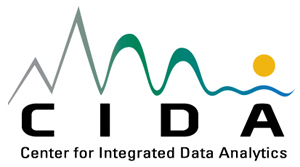 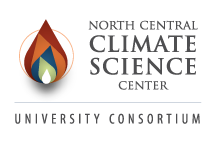 Thank You
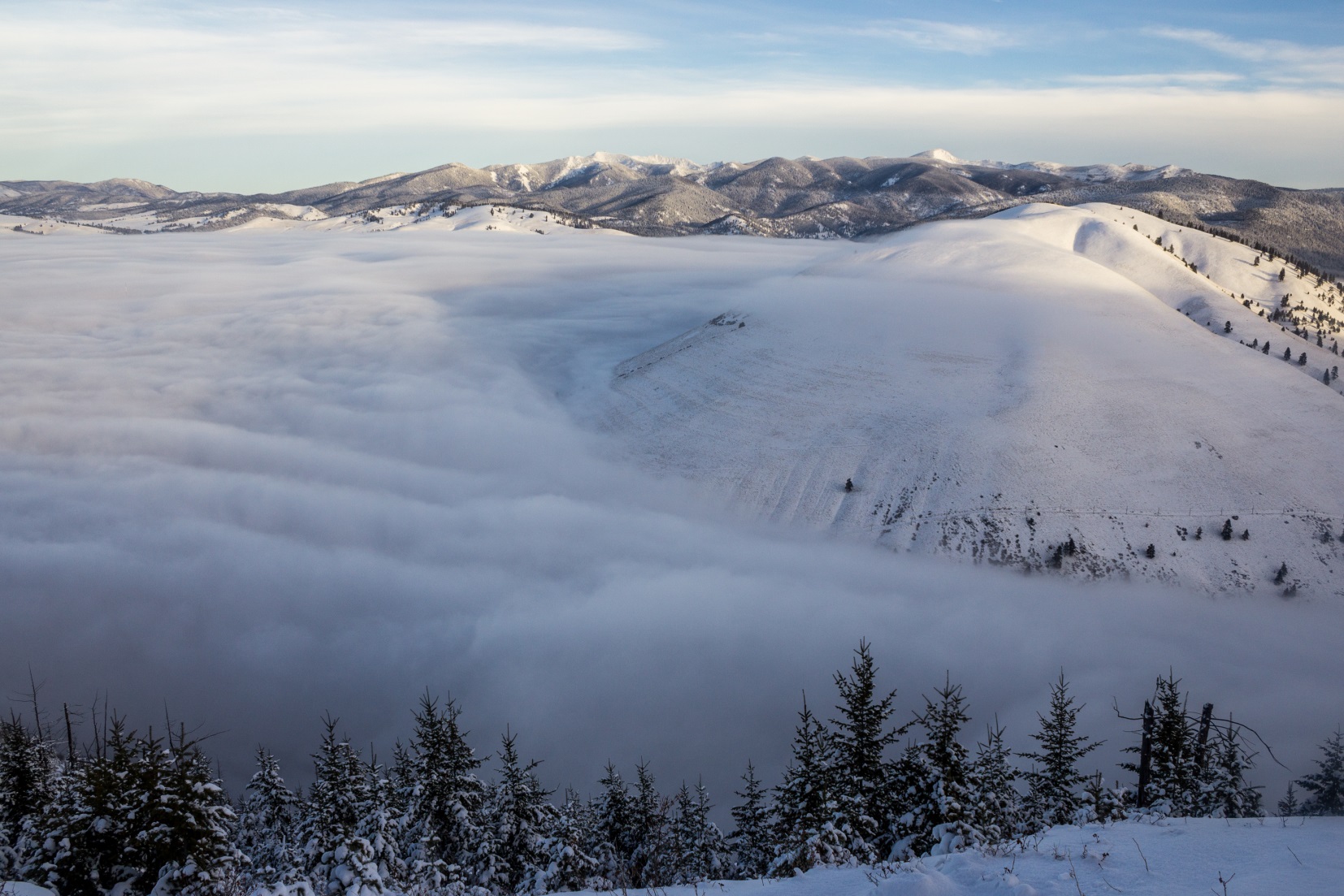 Questions or
Comments?
Email: jared.oyler@ntsg.umt.edu